Thanksgiving Word Search
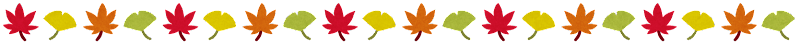 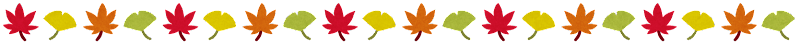 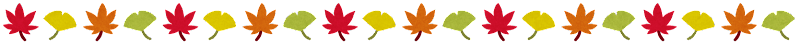 T	H	A	N	K	S	G	I	V	I	N	GU	Q	T	H	F	M	I	N	L	E	F	H
R	X	H	O	L	I	D	A	Y	R	A	G
K	W	L	I	A	P	F	K	F	D	M	F
E	U	J	P	E	J	D	J	O	P	I	RY	F	E	A	S	T	S	F	O 	T	L	T
P	M	N	R	Q	D	A	L	D	Q	Y	Y
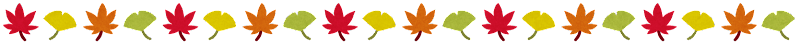 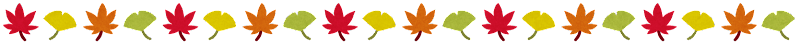 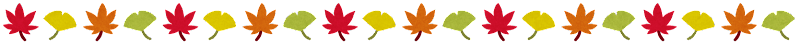 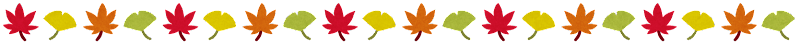 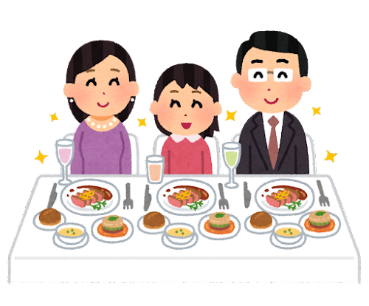 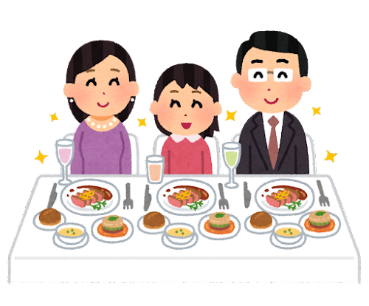 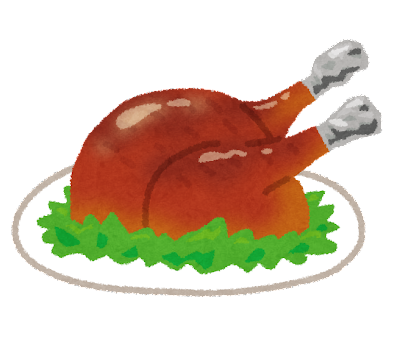 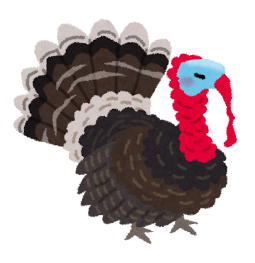 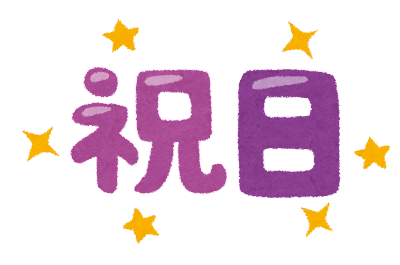 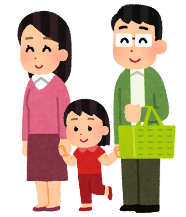 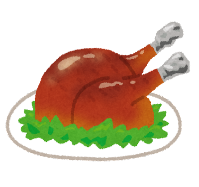 THANKSGIVING	 HOLIDAY	 FEAST	TURKEY	FAMILY	FOOD
Thanksgiving Word Search
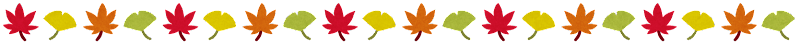 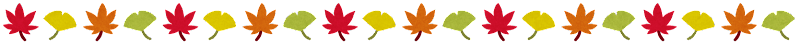 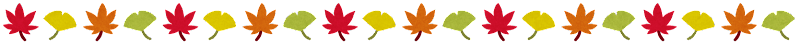 T	H	A	N	K	S	G	I	V	I	N	GU	Q	T	H	F	M	I	N	L	E	F	H
R	X	H	O	L	I	D	A	Y	R	A	G
K	W	L	I	A	P	F	K	F	D	M	F
E	U	J	P	E	J	D	J	O	P	I	RY	F	E	A	S	T	S	F	O 	T	L	T
P	M	N	R	Q	D	A	L	D	Q	Y	Y
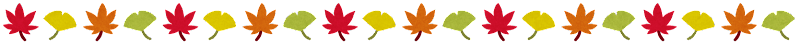 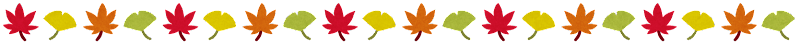 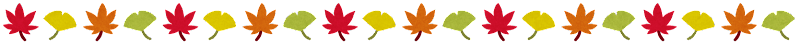 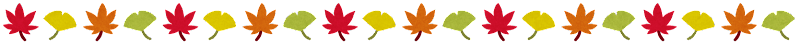 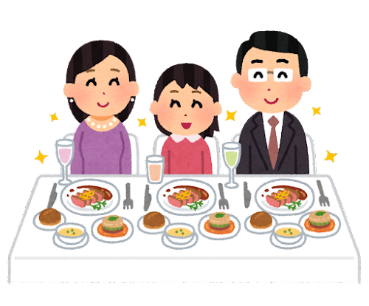 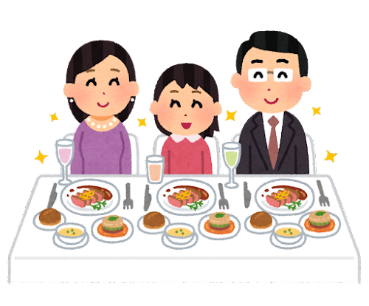 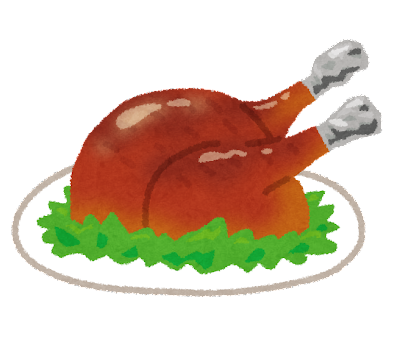 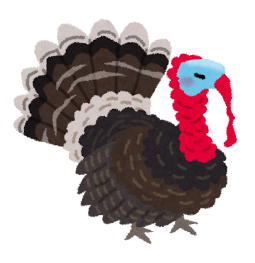 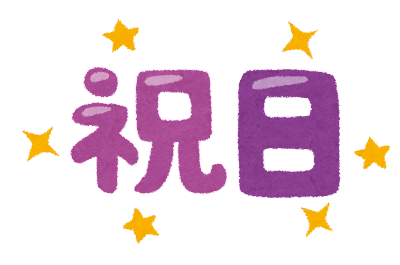 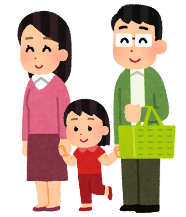 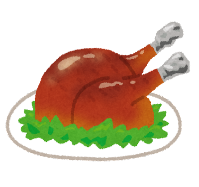 THANKSGIVING	 HOLIDAY	 FEAST	TURKEY	FAMILY	FOOD